Joint Research Centre
The European Commission’s in-house science service
GuidosToolbox Workshop
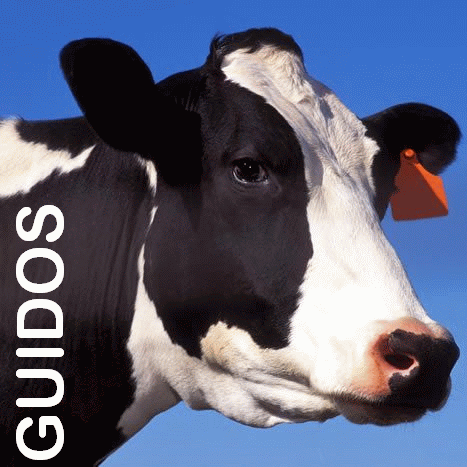 The workshop will address the following topics:

1) Introduction and motivation for new ways of pattern analysis
2) MSPA: Morphological Spatial Pattern Analysis3) GuidosToolbox: program features and processing options4) Hands-On examples using a training data set: 
   a) data preparation    b) MSPA, connectivity, fragmentation, contortion, mosaic,…    c) post-processing: exporting to GeoTiff, GoogleEarth overlays
18 March 2016
2
GuidosToolbox Workshop
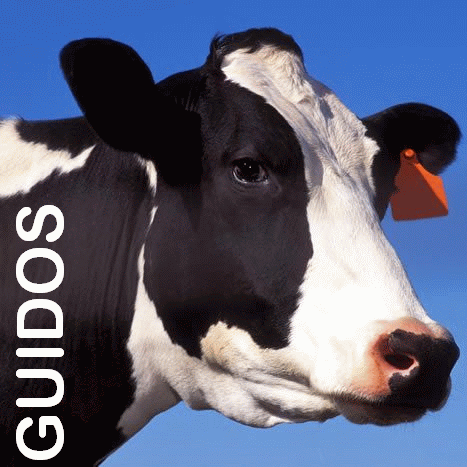 2) MSPA
Morphological Spatial Pattern Analysis:
18 March 2016
3
MSPA: Background
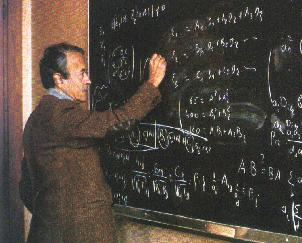 George Matheron (1930-2000): Geostatistics, Mathematical Morphology
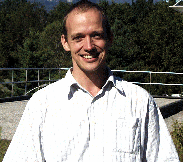 Pierre Soille (JRC, IES-SDI)
Based on Set Theory: analyze-detect shape / structure / connectivity
Geometry
Medical Applications
Detect & analyze catchments; oil spills; vessels; mines; facial- fingerprint- character- recognition (security, fax); robotics; biology astronomy …     ECOSYSTEMS !
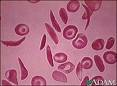 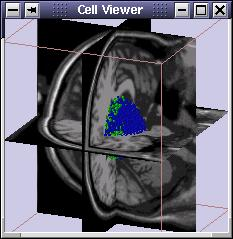 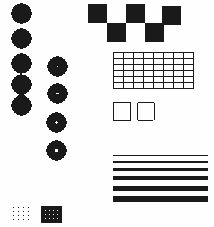 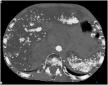 18 March 2016
4
[Speaker Notes: Connectivity and fragmentation can be described by analyzing the spatial pattern of the image components. We use mathematical morphology which is a scientific discipline specifically developed for this purpose by George Matheron. Pierre Soille provided further extensions and the algorithmic implementation.]
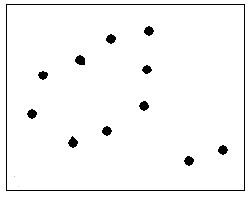 BASIC morphological filters
StructuringElement:
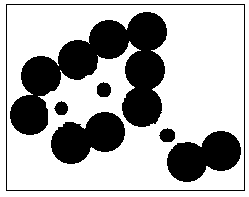 Erosion (shrink) →
?!
Dilation (grow) →
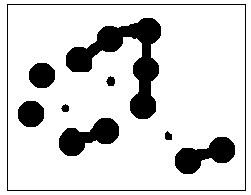 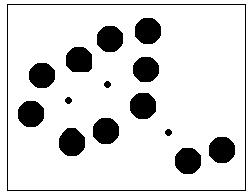 Morph_close = Erosion(Dilation) →
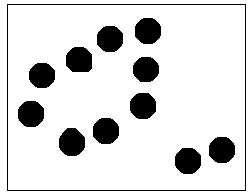 Morph_open = Dilation(Erosion) →
original
18 March 2016
5
Segmentation steps
Implementation principle (simple 4-class scheme)
1. CORE: erosion of forest mask 
2. ISLET: morphological reconstruction of forest mask: opening; dilations, difference to original forest mask
3. EDGE: forest mask - erosion = buffer zone, intersect with flood-fill from outside the image (‘wet buffer zones’)
4. PERFORATED: ‘dry buffer zones’
18 March 2016
6
Segmentation steps
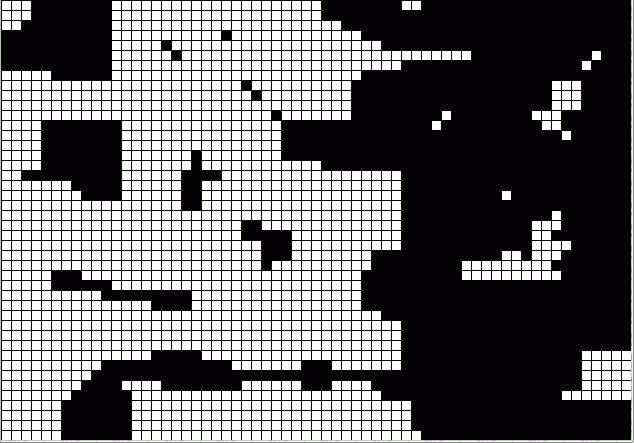 1. CORE: Step 0: starting with forest mask: 
forest – black; nonforest – white
18 March 2016
7
Segmentation steps
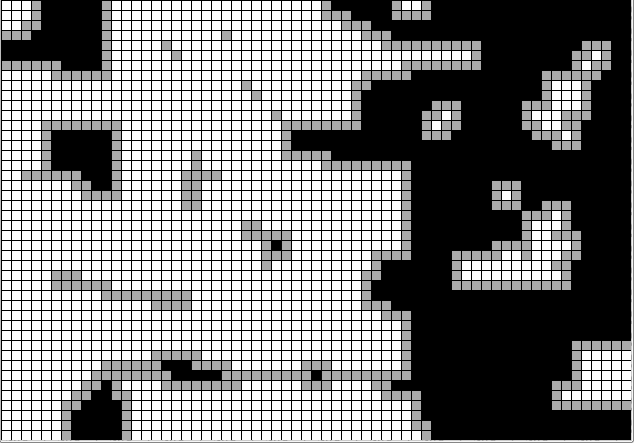 1. CORE: Step 1: erosion (forest mask) - removed forest pixels (buffer zone)
18 March 2016
8
Segmentation steps
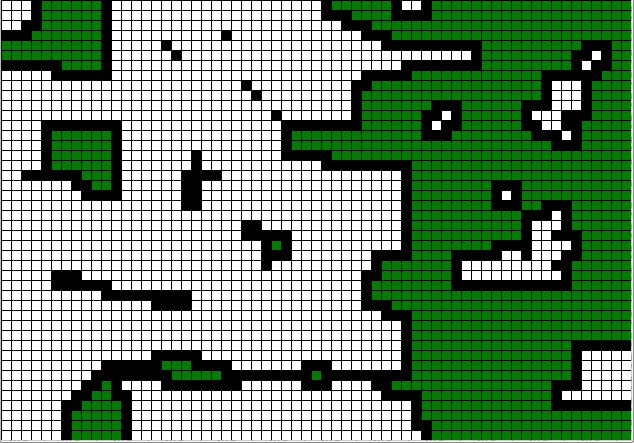 1. CORE: Result: forest mask – erosion (forest mask)
showing CORE forest pixels
18 March 2016
9
Segmentation steps
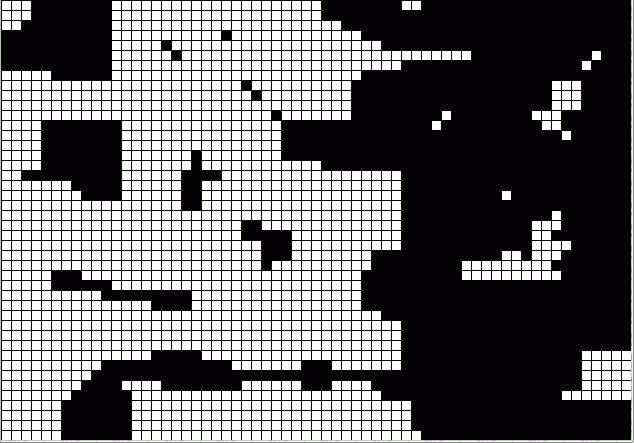 2. ISLET: Step 0: starting with forest mask: 
forest – black; nonforest - white
18 March 2016
10
Segmentation steps
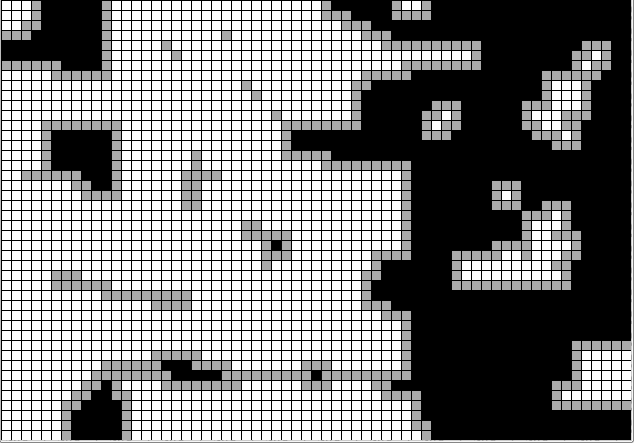 2. ISLET: Step 1: erosion (forest mask). Note:
    - removed forest pixels, including all ISLET pixels
18 March 2016
11
Segmentation steps
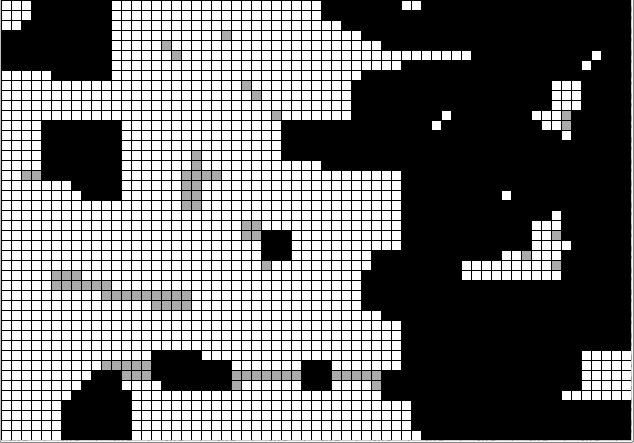 2. ISLET: Step 2: dilation (Step 1)  
morph_open (forest mask)
18 March 2016
12
Segmentation steps
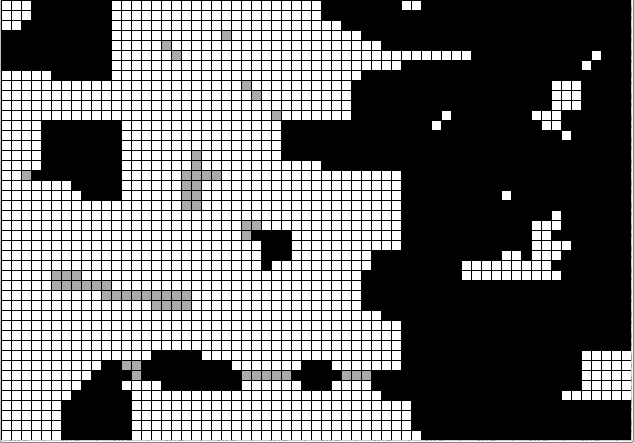 2. ISLET: Step 3: dilation (Step 2) * forest mask 
 morph_reconstruction (forest mask)
18 March 2016
13
Segmentation steps
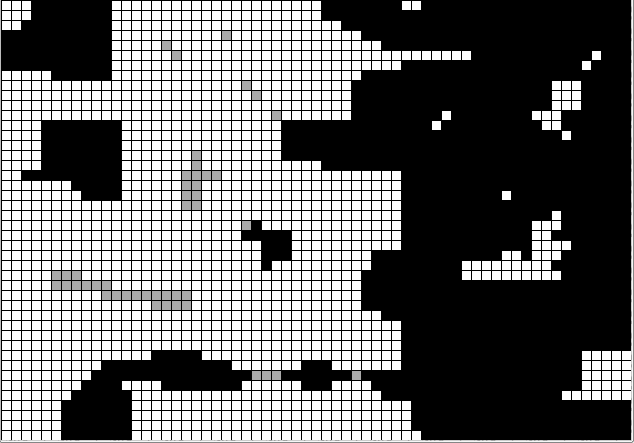 2. ISLET: Step 4: dilation (Step 3) * forest mask 
 morph_reconstruction (forest mask)
18 March 2016
14
Segmentation steps
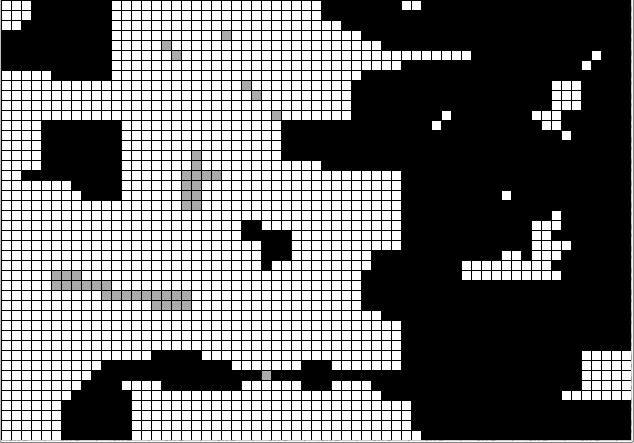 2. ISLET: Step 5: dilation (Step 4) * forest mask 
 morph_reconstruction (forest mask)
18 March 2016
15
Segmentation steps
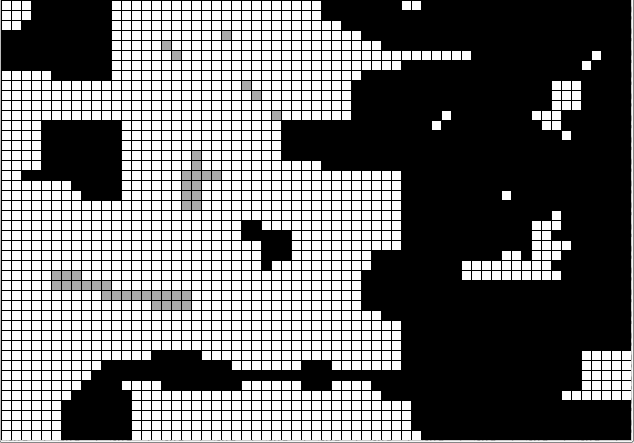 2. ISLET: Step 6: dilation (Step 5) * forest mask
 idempotence  mask: forest – forest patch
18 March 2016
16
Segmentation steps
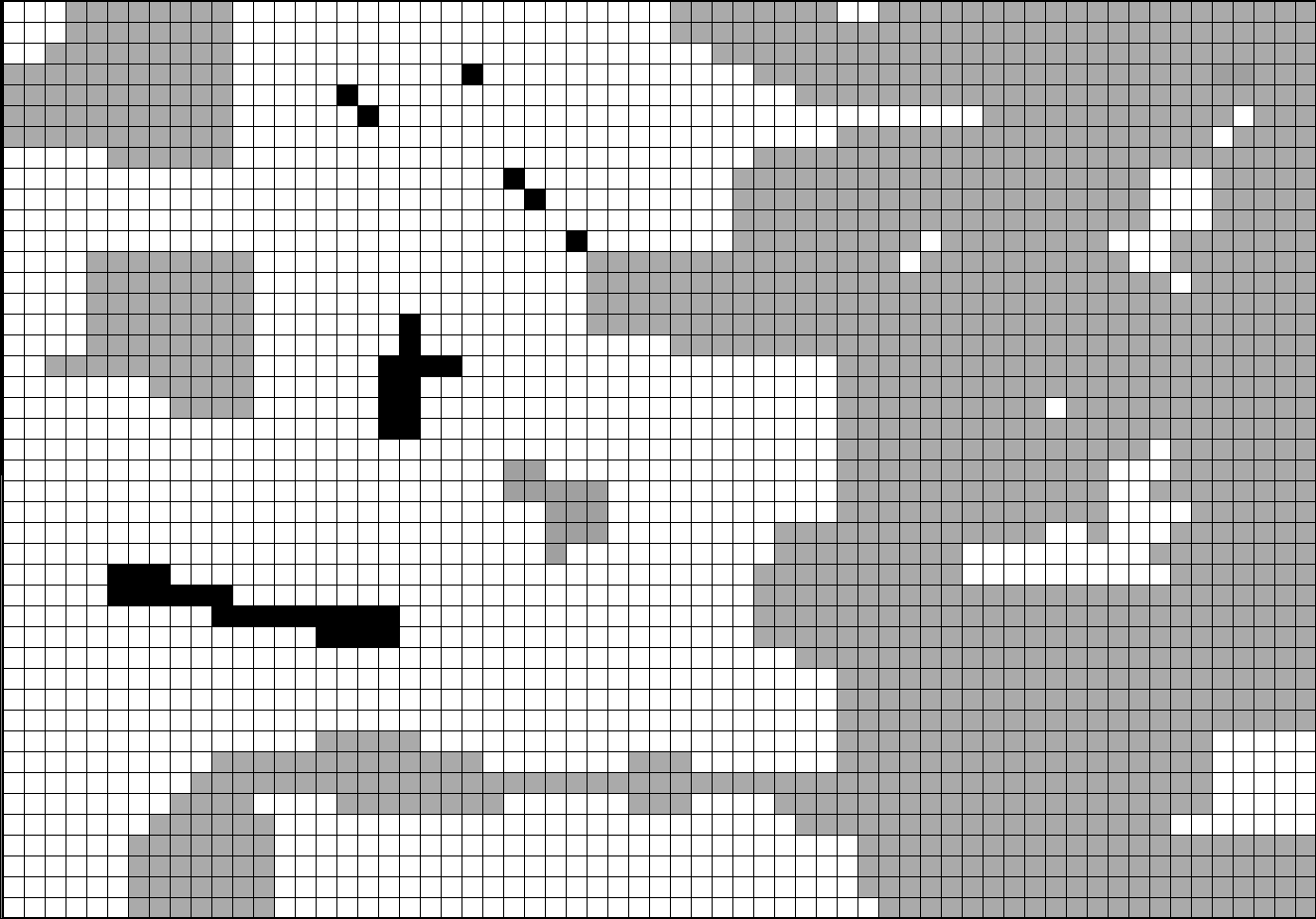 2. ISLET: Step 7: difference: forest mask – Step 6
18 March 2016
17
Segmentation steps
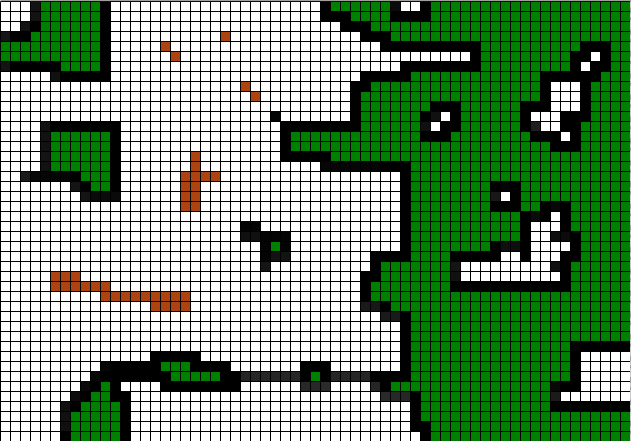 2. ISLET: Result: forest mask showing CORE + ISLET forest pixels
18 March 2016
18
Segmentation steps
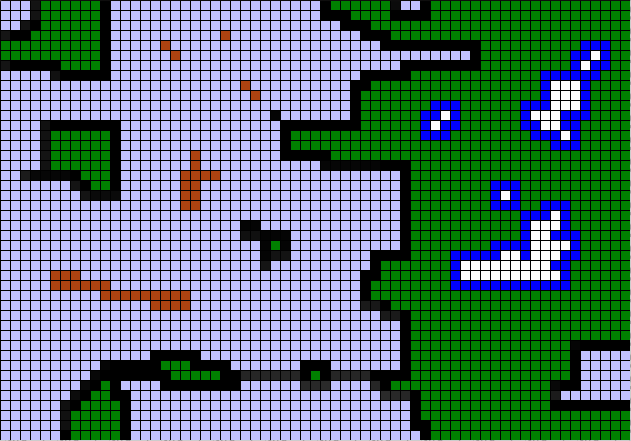 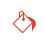 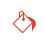 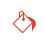 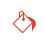 3. EDGE: flood-fill       the background from outside image boundaries:           EDGE: ‘wet buffer zone’ PERFORATED: ‘dry buffer zone’
18 March 2016
19
Segmentation steps
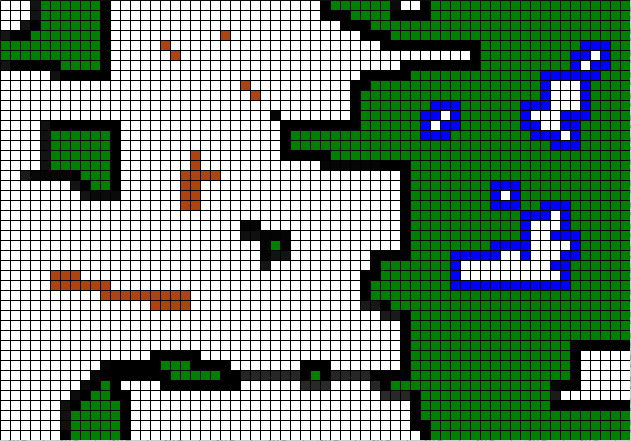 Result: CORE + ISLET + EDGE + PERFORATED forest pixels
18 March 2016
20
i0: binary input
i1: Erosion(i0)
CORE
i2: i0 – ReconstructionByDilation(i1)
ISLET
i3: SkeletonCoreAnchor(i0)
LOOP
yes
same Core?
Connector:
no
BRIDGE
i4: (i0 – i2 – i3) ∩ Dilation(i1)
PERFORATION
yes
i4 ∩ holes(i1)
Boundary:
no
EDGE
i5: i0 – i2 – i3 – i4
BRANCH
Segmentation steps
Official, final MSPA
18 March 2016
21
MSPA: homotopic, anchored skeletonization
Homotopic shrinking: skeleton of an object maintaining the information of its shape (topology)
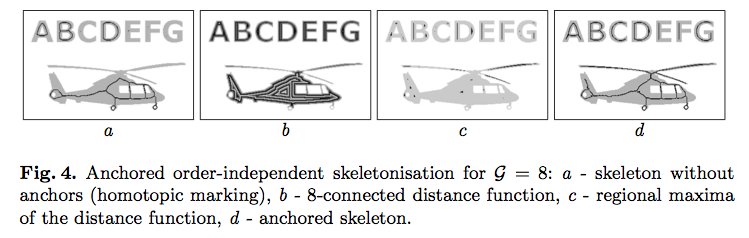 Iwanowski & Soille, 2005: Computer Analysis of Images and  Patterns, Lecture Notes in Computer Science, Volume 3691/2005, 538-545, DOI: 10.1007/11556121_66
18 March 2016
22
Segmentation steps
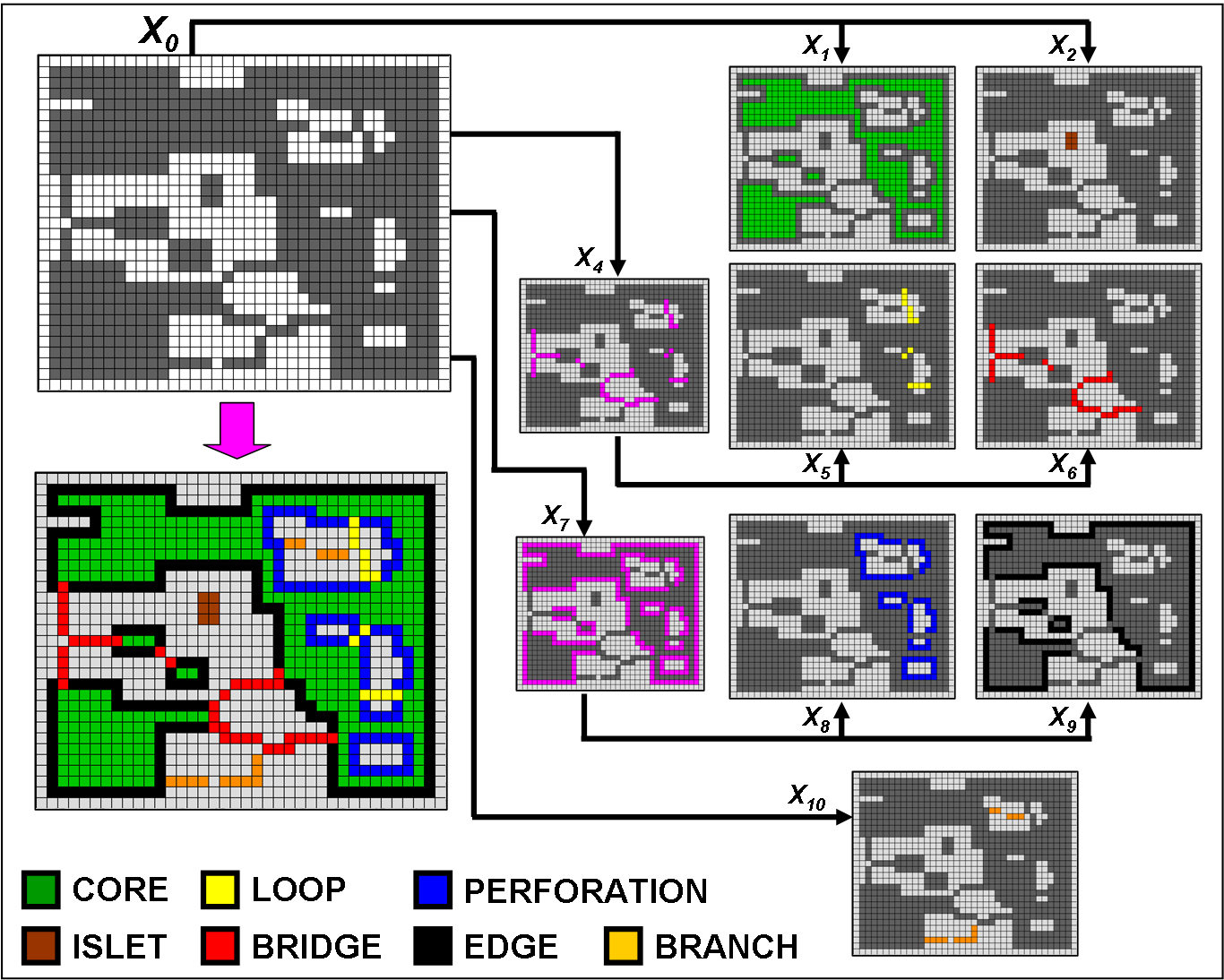 18 March 2016
23
MSPA: Segmentation
OUTPUT:
INPUT:
CORE: interior area of forest patch excluding forest perimeter
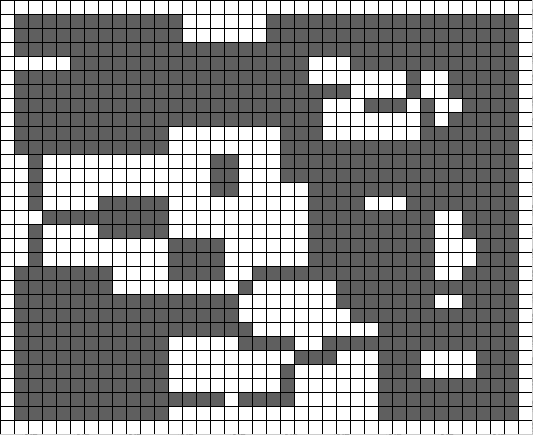 ISLET: disjoint and too small to contain Core
LOOP: connected at more than one end to the same Core patch
BRIDGE: connected at more than one end to different Core patches
PERFORATION: internal patch perimeter
EDGE: external patch perimeter
BRANCH: connected at one end to Edge, Perforation, Bridge, or Loop.
18 March 2016
24
MSPA: Segmentation Features
Geometric (generic!) for any binary mask & any scale
 Automated description of pattern and connectivity
 The spatial detail of input and output are identical 
 Each pixel is in one of the mutually exclusive classes
 Synthesis of object oriented and pixel based approach
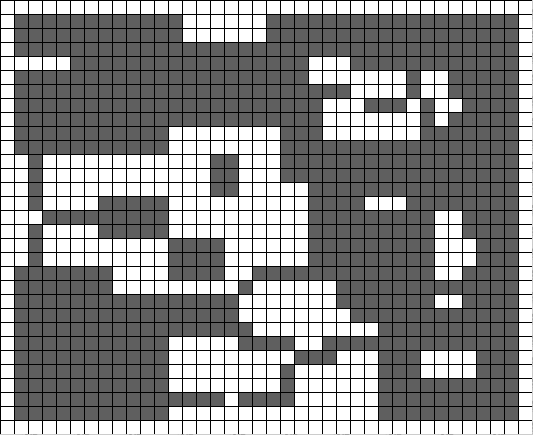 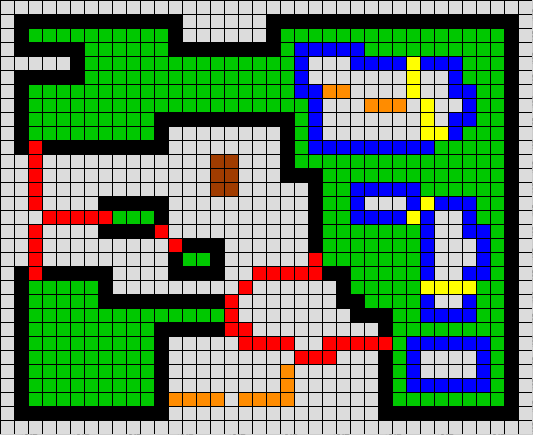 MSPA
18 March 2016
25
[Speaker Notes: Summary of the features and principle processing steps of the JRC indicator.]
MSPA processing parameters
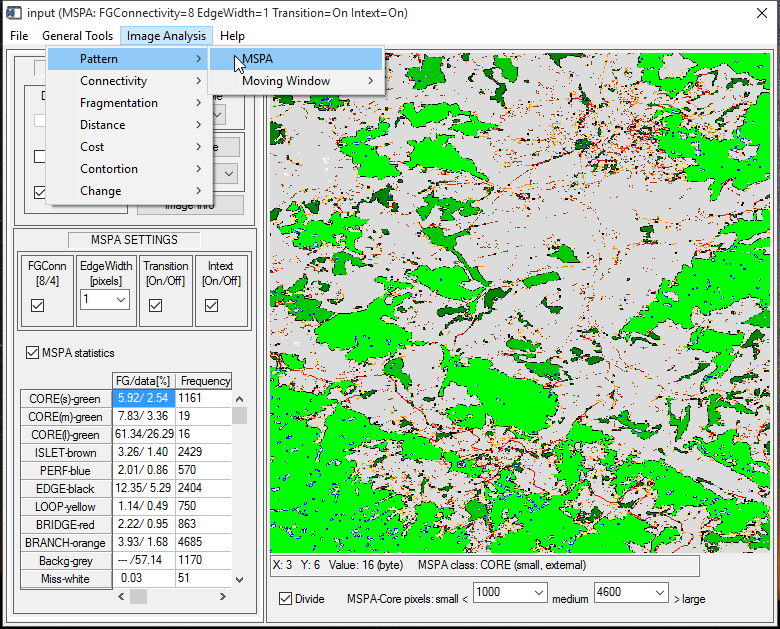 18 March 2016
26
MSPA parameter 1: Foreground-Connectivity (8/4)
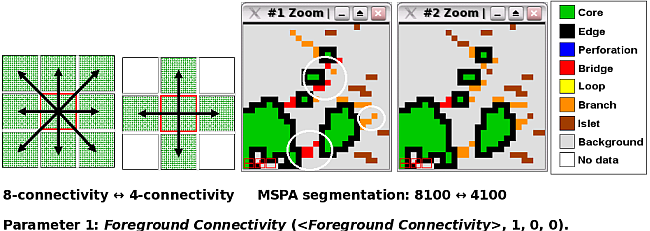 The white circles show the difference when using 8- (left image) or 4-connectivity (right image) for the MSPA-parameter 1: Foreground Connectivity.
18 March 2016
27
MSPA parameter 2: EdgeWidth (1-100)
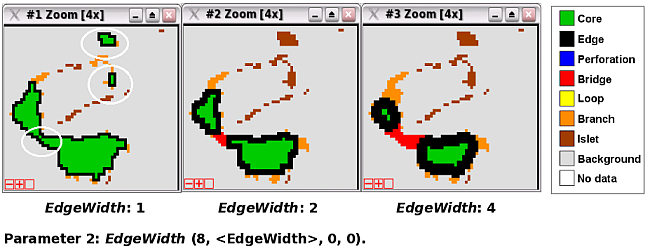 EdgeWidth increase reduces non-core area at the expense of
core-area and may change the pattern classes (white circles). EdgeWidth changes do not affect total foreground coverage.
18 March 2016
28
MSPA parameter 3: Transition (1/0 – on/off)
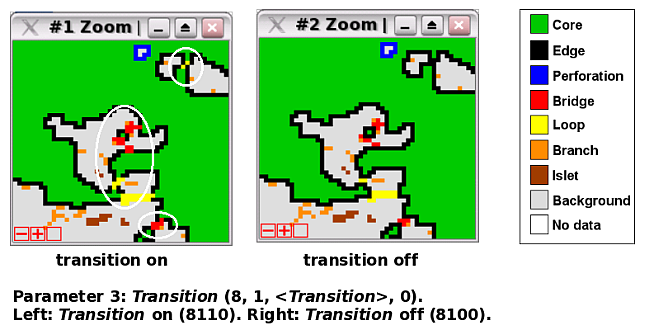 Transition: set to show connecting transition pixels to Core
area (white circles) or hide these pixels to maintain closed 
perimeters for the classes perforation and edge.
18 March 2016
29
MSPA parameter 4: Intext (1/0 – on/off)
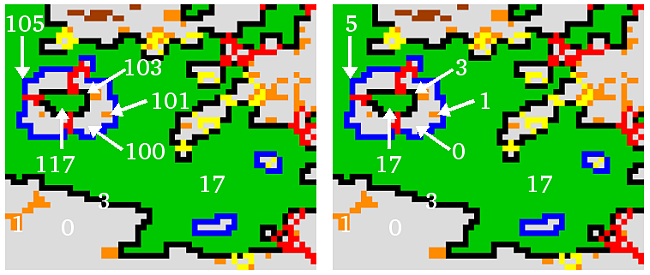 Intext=1
Intext=0
Intext can be used to add a second layer of the 7 basic classes
inside perforations. When Intext is on (1) a pixel offset of 100 is added to the feature classes in the internal areas of the foreground objects.
18 March 2016
30
GuidosToolbox: Help → MSPA Guide
MSPA input data
Single channel, (Pseudo-) binary raster data   having maximum 3 values:
		0 byte – Missing (optional)
		1 byte – Background (mandatory)
		2 byte – Foreground (mandatory)

 Format: 8bit Tiff (GeoTiff), generic image formats
  additional files (.hdr, .tfw, etc) are not needed;   Compression: none or LZW
18 March 2016
31
GuidosToolbox: Help → MSPA Guide
MSPA input data
Maximum. size/dimension: MS-Windows: 100 MB (10k2) Mac/Linux: 4,8,16,32,128 GB RAM: 12k2, 18k2, 28k2, 40k2, 75k2 GuidosToolbox: 30k2. Larger images must be processed using  MSPA-Tiling: automatic procedure of buffered tiling, MSPA- processing, appropriate reassembling of  final result (GeoTiff only!). Or use the  MSPA cmdline version outside of GTB.
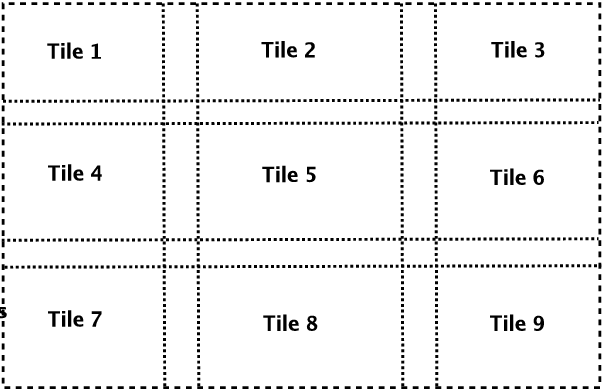 18 March 2016
32
GuidosToolbox: Help → MSPA Guide
MSPA output data
Binary raster data (GeoTiff, Tiff, LZW-compressed) 
A) Visual result: maximum of 9 colors:  - 7 pattern classes of Foreground,  - White – Missing (optional), - Gray – Background (mandatory).

Note:
MSPA class names are generic. Their meaning depends on 
the nature of the input data and should be amended by the 
user. E.g., Perforation, the outer perimeter of a Foreground 
'hole' in a forest mask could be a 'clearing' while for a water 
mask such an area is an 'island'.
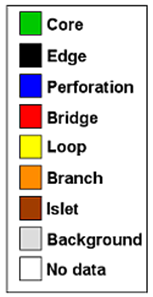 18 March 2016
33
GuidosToolbox: Help → MSPA Guide
B) Numeric result: maximum number of unique byte values:  - 13 (11-Foreground + 1-Missing + 1-Background), Intext=0 - 24 (21-Foreground + 1-Missing + 2-Background), Intext=1
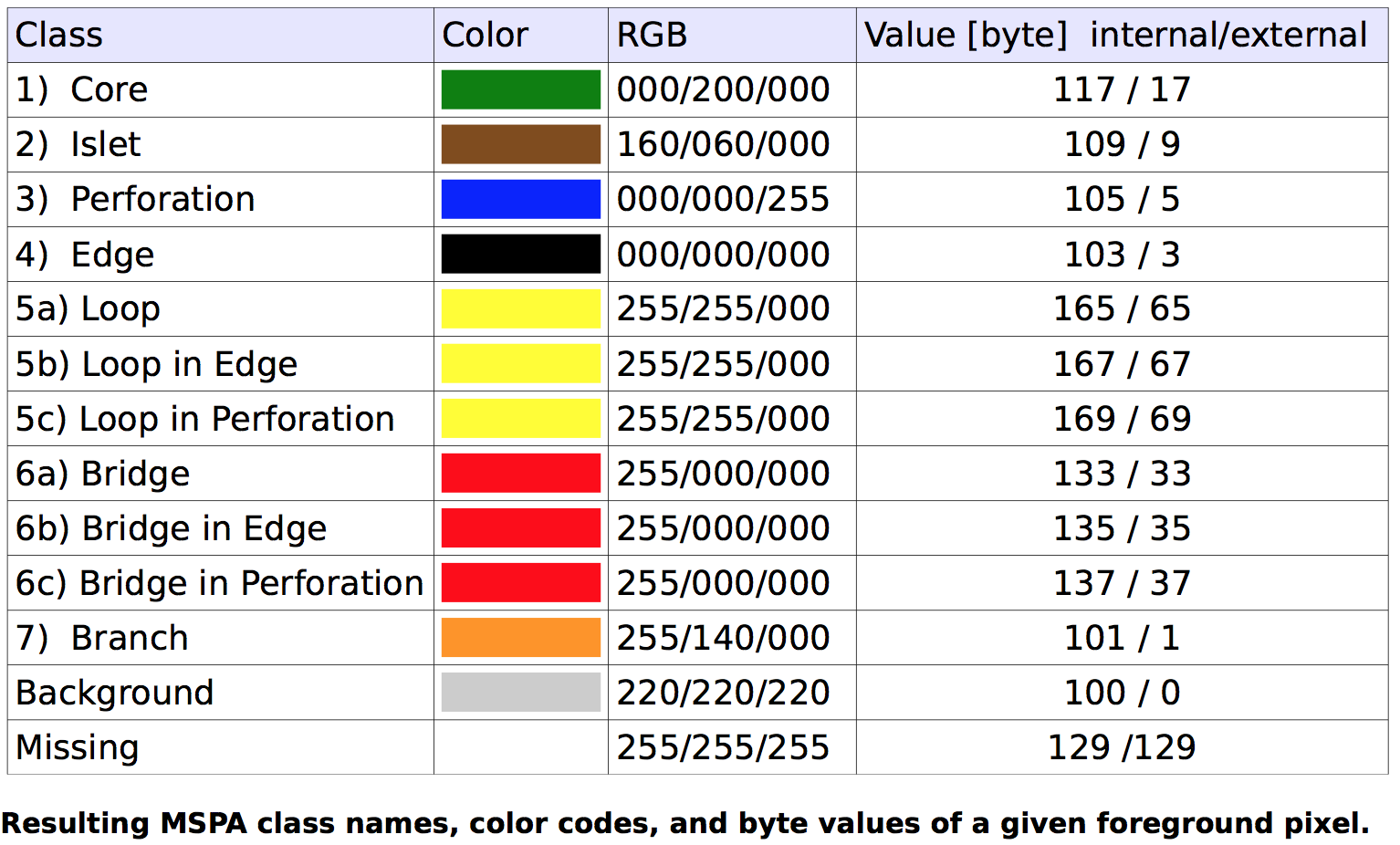 Colors shown for Transition = 1. If Transition = 0 then 5b, 6b → black (4); 5c,6c → blue (3)
18 March 2016
34